An aid to use Everyday Welsh in a primary school setting
Cynradd
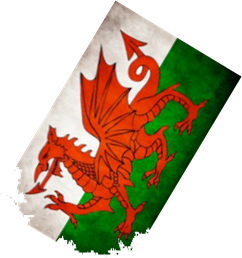 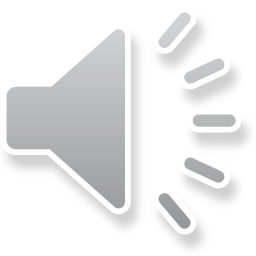 Cymraeg
ar	dy	dafod
Sesiwn 6 / Session 6: Wyt ti ? Faset ti? Oeddet ti? Are / do you? Would you? Were / did you?
Addasiad o gynllun Catrin Phillips, Awdurdod Addysg Sir Benfro
Cymraeg
ar  dy dafod
Wyt ti ...?
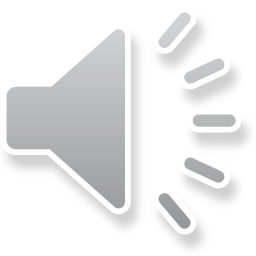 20
Wyt ti’n hoffi canu?         
Do you like singing?
    Ydw	    Nac ydw
Wyt ti’n hoffi...?
Do you like...?
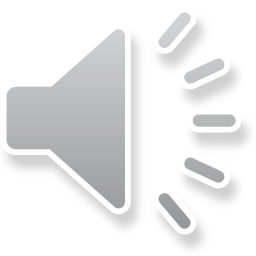 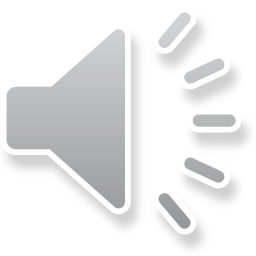 Wyt ti’n hoffi  chwarae rygbi?
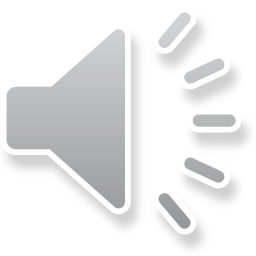 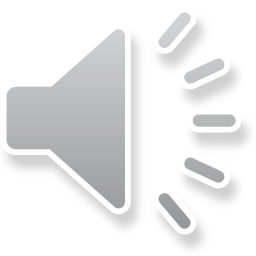 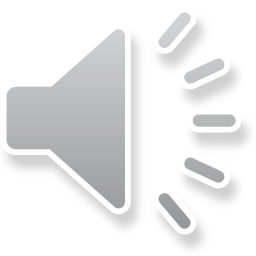 Nac ydw, dw i  ddim yn hoffi  chwarae rygbi.
Ydw, dw i’n hoffi  chwarae rygbi.
Cymraeg
ar  dy dafod
Faset ti...?
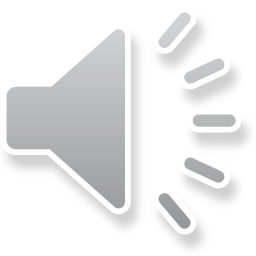 Faset ti’n hoffi mynd i’r ffair?    
    Baswn	    Na faswn
Faset ti’n hoffi...?
Would you like...?
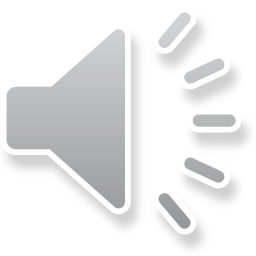 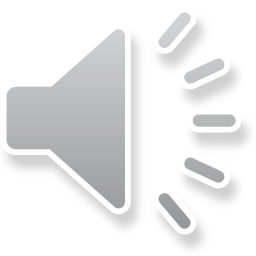 Faset ti’n hoffi gwylio gêm rygbi heno ?
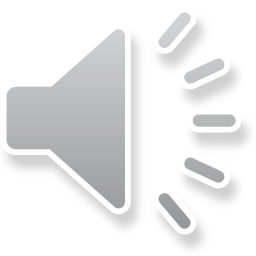 Na faswn i ddim.
Baswn, mi faswn i’n hoffi gwylio gêm rygbi
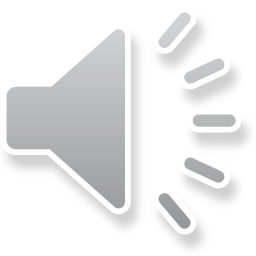 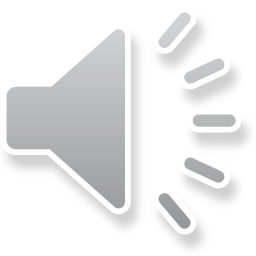 Cymraeg
ar  dy dafod
Oeddet ti...?
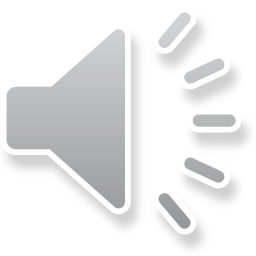 Oeddet ti yn y clwb brecwast bore ‘ma?    
   Oeddwn       Nac oeddwn
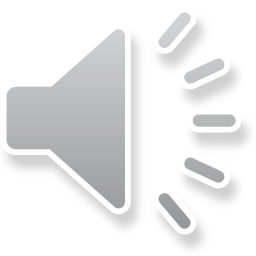 Oeddet ti‘n hoffi...?
Did you like...?
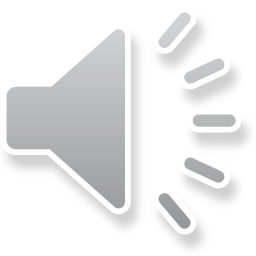 Oeddet ti yn y sinema neithiwr?
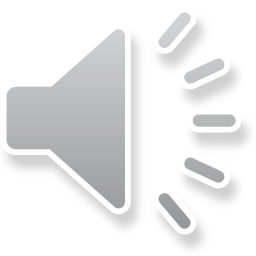 Nac oeddwn.
Oeddwn
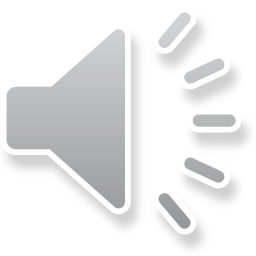 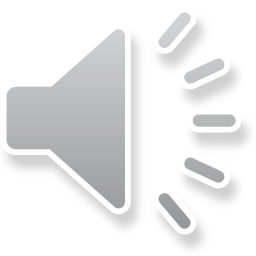